Abstract

This document proposes Proximity Service as use cases of OmniRAN, and presents a new 
reference point (RXX: Reference point between MSs) of OmniRAN architecture for the Proximity Service.
1
OmniRAN Proximity Service use case
Hyunho Park (ETRI),
Hyeong-Ho Lee (ETRI)
2
3GPP Proximity Service (ProSe)
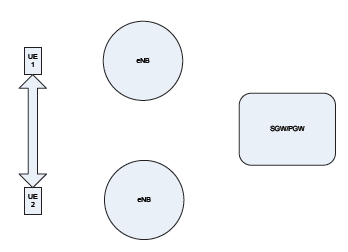 Definition of Proximity Service Communication (from 3GPP TR 22.803 [1])
A communication between two UEs in proximity by means of a communication path established between the UEs. 
The communication path could for example be established directly between the UEs or routed via local eNB(s).
“Direct mode” data path
“Locally routed” data path
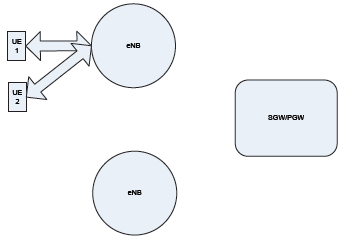 [1] 3GPP TR 22.803 V12.0.0 (2012-12)
3
Standards for Proximity Service
“Direct mode” data path
“Locally routed” data path
MS
1
MS
1
A
N
A
N
CN
Internet
CN
Internet
MS
2
MS
2
* MS: Mobile Station 
* AN: Access Network
* CN: Core Network
Standard works for Proximity Service
IEEE 802.15.8 PAC (Peer Aware Communication)
Wi-Fi Direct of Wi-Fi Alliance
ProSe (Proximity Service) of 3GPP

These standards can be used for contents sharing, data offload, local advertisements, social networking, etc.
4
OmniRAN for Proximity Service Communication
Discovery and selection of the appropriate Proximity Service can be served by OmniRAN
Variety of communication standards (Wi-Fi Direct, IEEE 802.15.8,  3GPP ProSe, etc.) provide Proximity Service.
An appropriate Proximity Service depends on a mobile user’s environments.
Users using “direct mode” communications should use the same radio technology.
Selecting the radio technology that has the best QoS or consumes the lowest power is important.

 OmniRAN as open mobile network interface platform can help discovery and selection of the appropriate Proximity Services among Wi-Fi Direct, IEEE 802.15.8, 3GPP ProSe, etc.
5
Deployment Domain: Proximity Service
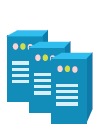 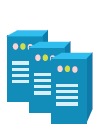 ASP
Application Service Provider (ASP): Provides contents.
Contents: Video data, Pictures, etc.
Network Service Provider (NSP): Manages and Controls connections of networks.
CSN (Core Service Network)
Network Access Provider (NAP): 
Controls access networks for mobile stations (MSs).
ASN (Access Service Network)
Mobile Stations (MSs): 
Exchange data using “direct mode” data path or “locally routed” data path.
Internet
Core Network
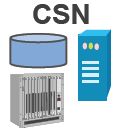 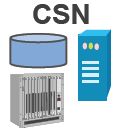 NSP
R5
R3
R2
AN
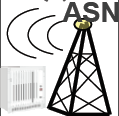 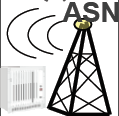 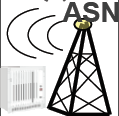 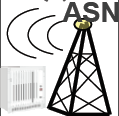 NAP
R4
R1
R1
R2
Locally Routed
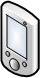 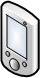 MS
R2
MS
Direct Mode
Control Path
Data Path
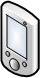 MS
6
Use case 1: Data offload to Proximity Service Communications
Mobile data traffic can be offloaded to Proximity Service communications.
Example of the use case
Video clip “v” is very popular so that user of MS “A” want to receive it. If the video clip “v” is transferred through cellular or WiMAX network, the cellular or WiMAX networks can be busy. Although a network operator wants to offload the video clip “v” to  other networks such as a WLAN,  there is no WLAN access point. 
The network operator informs the MS “A” of another MS “B” that received the video clip “v”  through cellular or WiMAX network.
The video clip can be shared by Proximity Service communications such as WiFi-direct, IEEE 802.15.8, etc.
MS “A” received a video clip “v.”
Connect to MS “A” by using Proximity Service “P” (WiFi-Direct, IEEE 802.15.8, 3GPP ProSe, etc.).
Cellular or Wimax network
NAP
Connection of MS “A” and “B” through Proximity Service.
NSP
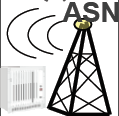 2
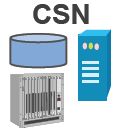 1
3
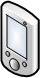 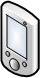 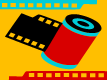 4
MS “A” that received a video clip
MS “B” that wants to receive a video clip
MS “B” wants to  receive a video clip “v.”
Connect to MS “B” by using Proximity Service “P.”
MS “A” sends video clip through the Proximity Service “P.”
7
Use case 2: Discovery and Selection of Proximity Service Communication
MSs can discover and select Proximity Service communication.
Example of the use case
MS “A” and MS “B” exchanged data each other through  Proximity Service communication “P,” but throughput of the corresponding access link had been decreased because of signal interference.
MS “A” decides to change Proximity Service communication and searches for the most appropriate Proximity Service communication “Q.”
MSs change the Proximity Service “P” to the most appropriate Proximity Service communication “Q” and exchanges data through Proximity Service communication “Q.”
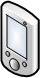 MS “A”
MS “B”
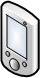 Data exchanges through Proximity Service “P” (e.g. ProSe)
MS “A” knows that Proximity Service “P” is getting worse because of signal interference.
MS “A” discovers the most appropriate Proximity Service, “Q” (e.g. Wi-Fi Direct).
Change Proximity Service “P” into Proximity Service “Q.”
Connection through Proximity Service “Q.”
Data exchanges through Proximity Service “Q” (e.g. Wi-Fi Direct)
8
OmniRAN Architecture Mapping for Proximity Service Communication
Internet
Core Network
R3
R2
R2
AN
R1
R1
MS
MS
Control Path
RXX: Reference Point between MSs
Data Path
AN: Access Network
9
Requirements for OmniRAN
R1: Reference point between  AN and MS
Data path of R1: Existing access link between AN and MS
Control path of R1: Secured link setup between AN and  MS
R2: Reference point between Core Network (CN) and MS
Discovery and Selection of the corresponding MS:  CN informs the requesting MS of the corresponding MS for Proximity Service communication.
Discovery and Selection of Proximity Service communication: CN informs the requesting and corresponding MSs of the most appropriate Proximity Service communication.
R3: Reference point between CN and AN
Setup of AN: CN orders the AN to prepare Proximity Service.
RXX: Reference point between MSs
Data path of RXX: Existing access link of Proximity Service communication (Wi-Fi Direct, IEEE 802.15.8, 3GPP ProSe, etc.)
Control path of RXX: Secured link setup between MSs
Functions of RXX for OmniRAN 
Discovery and Selection of the corresponding MS:  For Proximity Service communication, the requesting MS discovers and selects the corresponding MS through RXX.
Discovery and Selection of Proximity Service: The requesting MS discovers and selects the most appropriate Proximity Service communication (Wi-Fi Direct, IEEE 802.15.8, 3GPP ProSe, etc.).
10